Test Anxiety Studying for Tests
Bonnie Ogden, Engineering Success Coach
Adapted from Kristin Cartwright – Math Instructor
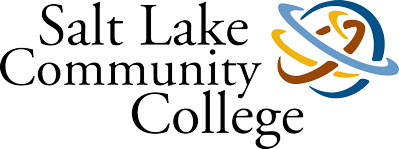 This material is based upon work supported by the National Science Foundation under Grant No. 2000862. Any opinions, findings, and conclusions or recommendations expressed in this material are those of the author(s) and do not necessarily reflect the views of the National Science Foundation.
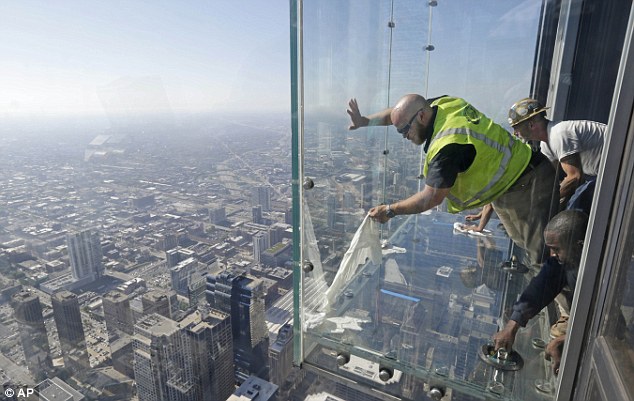 Origins of Anxiety
Anxiety can be a natural response – fight or flight/adrenaline
Level of importance
Preparation will help with success, not always anxiety
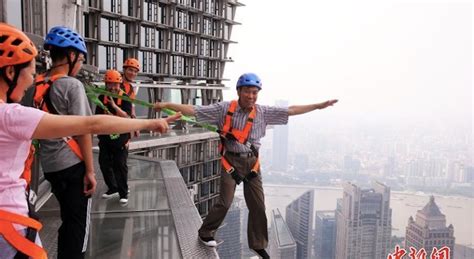 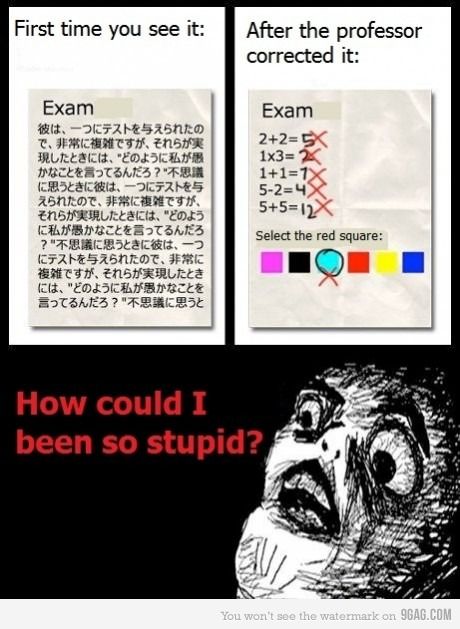 Panicky
Chose 
incorrect answer
Second Guess
Answer
Feel stupid
Too anxious
Go blank
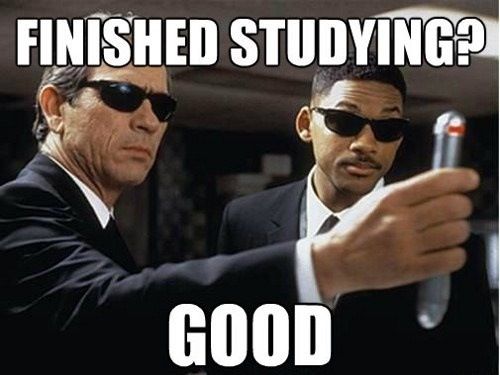 Ask "Is It True?"
Did you know the SLCC Disability Resource Center (DRC) can give you options if you have documented anxiety?
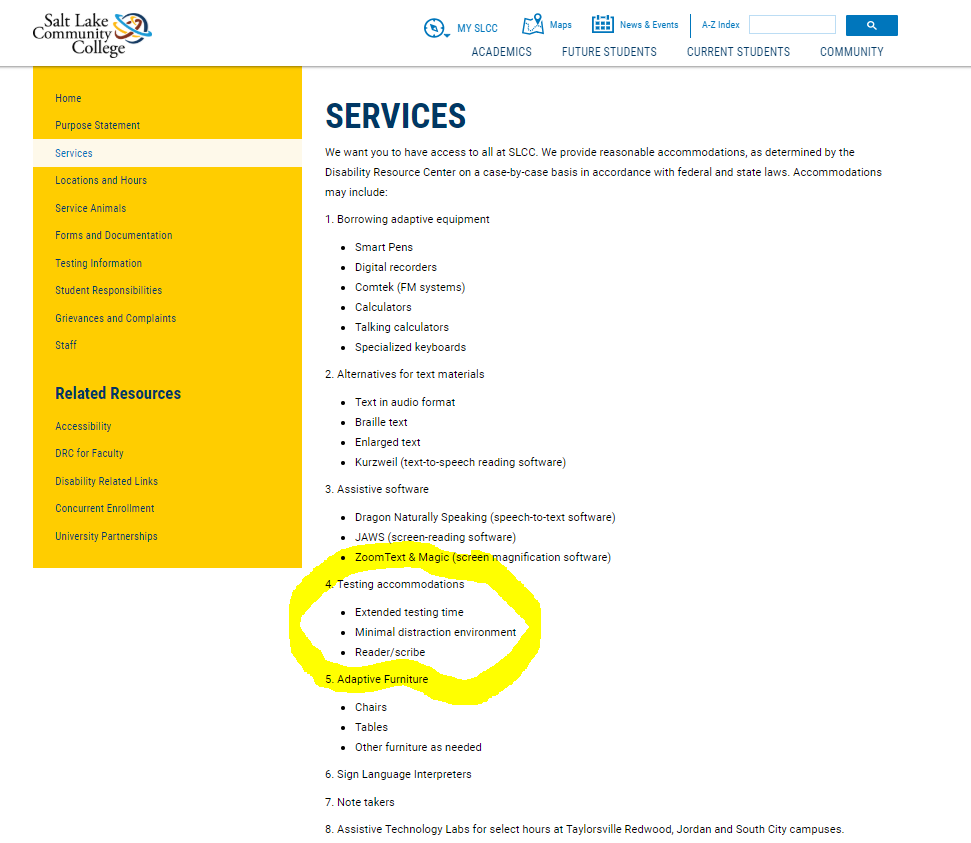 http://www.slcc.edu/drc
Test Preparation
What to DO to Prepare for Tests!
What to DO to Prepare for Tests!
Pre-Test-Day Checklist
Attend any/all review sessions.  KNOW TEST FORMAT (open book, formula sheet, calculator?)
Study groups
Formula sheet.  Prepare a ‘study’ sheet as you go.  Use it during homework and in the exam if allowed  
Organize all of your materials the night before (sharpened pencils, calculator, extra calculator batteries? scrap-paper, etc.)
Check the weather.  Plan accordingly
Prepare your body! Good night sleep, eat well, pack a lunch
Positive affirmations!
AVOID
Last minute cramming – EARLY & REGULAR STUDY 
Distractions (people)
Distracting environment (phone, tv, etc)
Review material that takes longer to make than review-find another method
Avoid Social Media distractions (take break-set a timer)
Don’t study on an empty stomach (eat, fuel your brain)
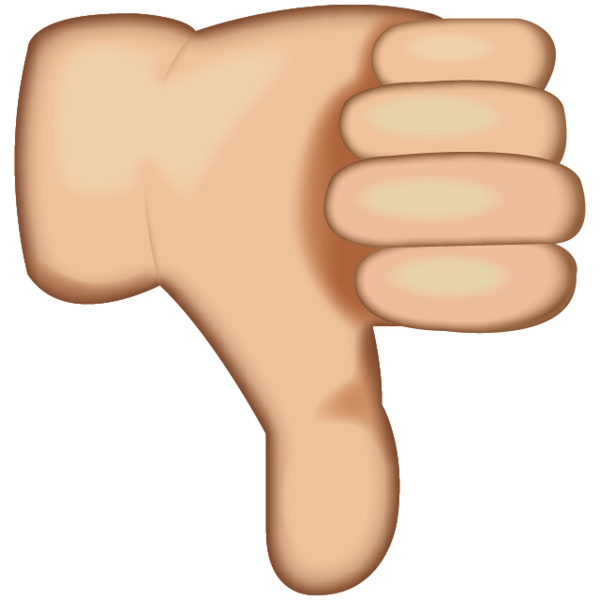 Stay hydrated, avoid excessive caffeine
Get to the exam on time, not too early.
Physical activity at least 10 minutes before your exam burns off extra adrenaline. 
Focus before rather than talk with fellow students
Acknowledge and prepare for reality
Restroom stop
Test-Day Checklist
Recognizing Triggers
Visual and Auditory Triggers
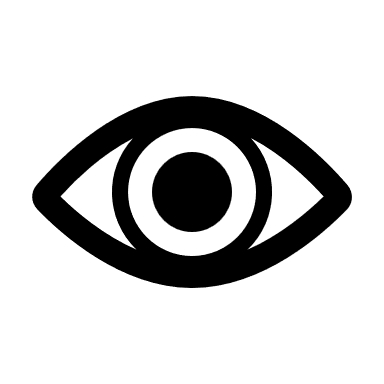 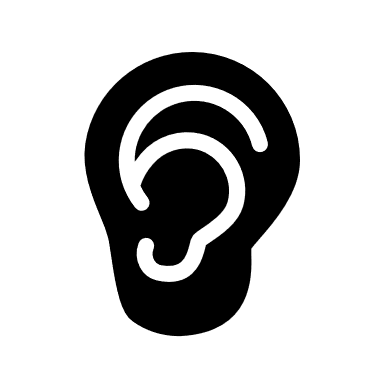 Choose your seat wisely: 
What seat with least distractions? (friends talking, scenery, by the door)
Sitting in front might prevent you from scanning the room for distractions. 
Stay focused on your exam and avoid the temptation to look up often. 
Try and drown out sounds by sitting near a noisy fan or vent.
Use ear plugs.
Practice in similar situations. (Chew Gum)
Practice integrity and honesty and do your best.  
STOP the negative talk.  Rephrase the positive “I’m great at Math!  I’ve got this!  I can handle the situation.  I feel in control”.  
Focus on things you’ve done to prepare, your knowledge, and your growth.
During the Test
10 Test-Taking Strategies to Remember!
“When you’re prepared you’re confident. When you have a strategy, you’re comfortable.” – Fred Couples (professional golfer)
What do YOU dowhen you forget WHAT to do??
BOTTOM LINE: Keep moving through their thinking process pathways until the problem is solved. 
Write all memorized formulas on the top of the test before you start (data dump) Also WRITE YOUR NAME ON THE TEST
Try to make sense of the wording. Call from memory right formula or approach and solve the problem
If stuck, re-think, re-read, return to memory bank
WRITE SOMETHING! Staring can paralyze.  Remember thinking in math involves doing! 
If you finish early, remain in your seat and review your test.
Don’t worry if others are finishing before you.
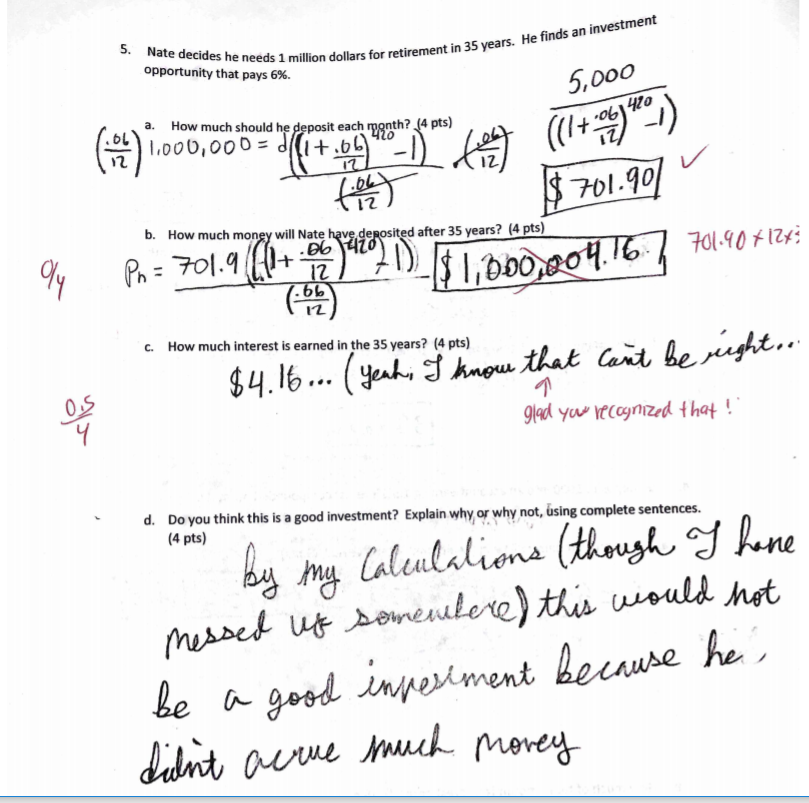 This student got part (a) correct, but not parts (b) or (c ). As they reflected on their answer, they knew it didn't make sense. Teachers love when students recognize if their answer doesn't make sense, and this one even awarded 0.5 points for it! They also got full points for part (d) because they supported their answer.
Reflect on your answer to see if it makes sense!
This student got the answer wrong, but could have probably gotten a little partial credit if they would have recognized that $5000 turning into $4.3 million in 5 years is not a  reasonable answer.
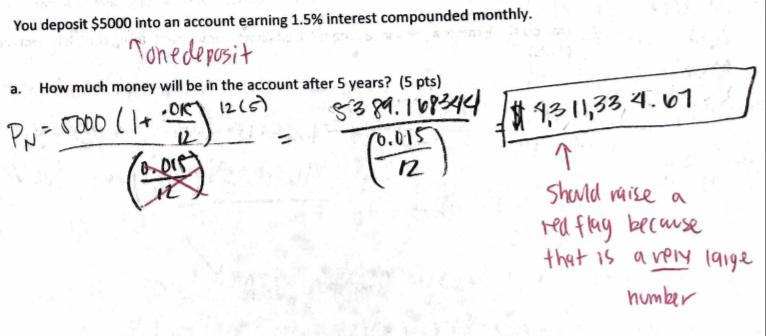 Write in formulas instead of leaving problem blank!
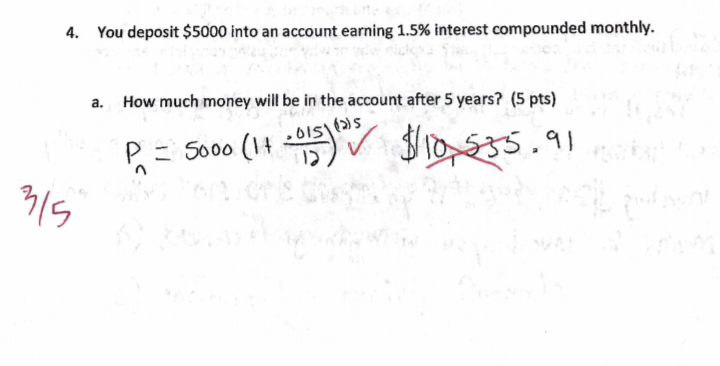 This student got the problem wrong, but used the correct formula, so got partial credit!
After the Test
Leaving the test, write as many questions down as you remember.
Sources:
Math Department, SLCC. 
Eastern Kentucky University
https://mathtutor.eku.edu/test-anxiety
http://www.theprospect.net/10-things-not-to-do-when-studying-for-an-important-test-54169
https://www.unco.edu/tutoring/pdf/study-skills-resources/Understanding_Anxiety.pdf
https://www.intelligent.com/use-test-taking-strategies-on-exam-day/
THIS IS A TEST!
Did note taking help? Did instructions matter?Was a reward motivating?
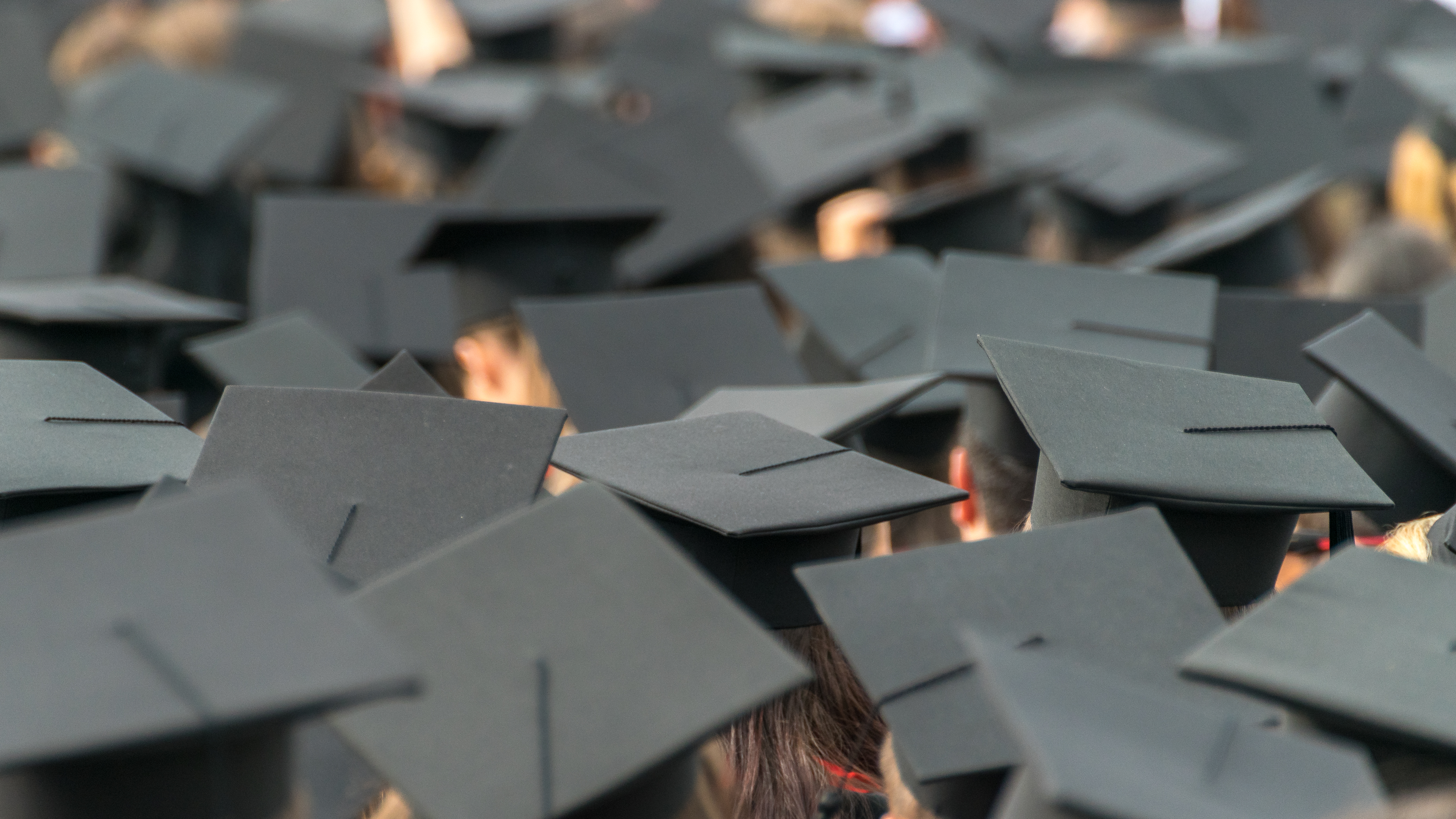 Group 1-This is an experiment.  Please write down a quick word or two for each tip to prepare and take test.  Prize for the most answers.

Group 2-This is an experiment.  Please take helpful notes.

Group 3-It’s up to you.  You can take notes if you want to.
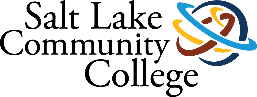 STEM Learning
Free tutoring

STEM Success Resources 
https://www.slcc.edu/stem/student-resources.aspx 

https://www.unco.edu/university-101/study-skills/SAS_test_taking.pdf 
Test tips for True/False, Multiple Choice, Essay, Fill in the blank, Open Book, Math Tests
https://www.slcc.edu/oss/student-success/study-skills.aspx 
Note taking, Reading text, how to study, succeeding in class, test prep, time management, eportfolio, financial aid & scholarship